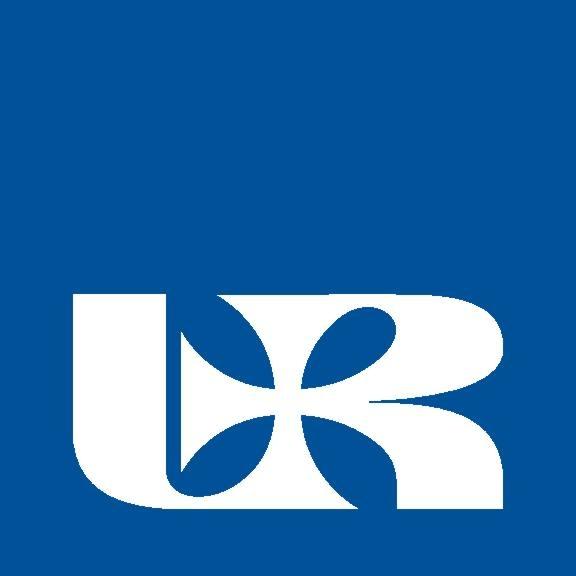 Rechtliche Aspekte von Cannabis
Bearbeitet von Mariusz Skibicki
6. Semester, Jura 
Gruppe von Magdalena Małecka
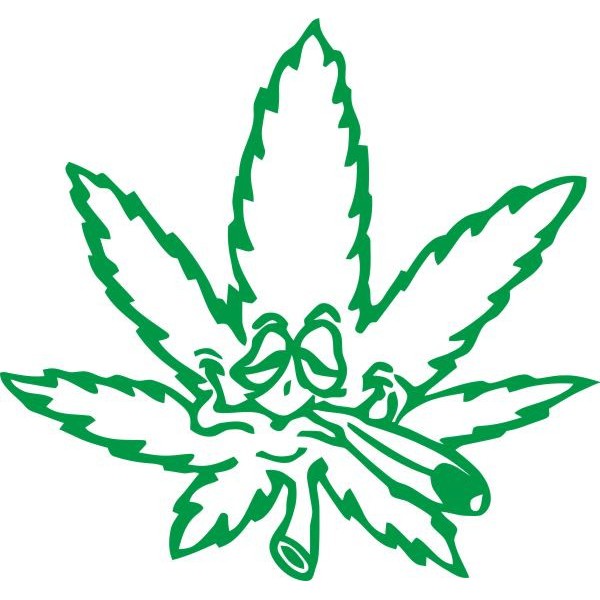 Inhalt:
Betäubungsmittelgesetz – BtMG
Konsum von Betäubungsmitteln
„Recht auf Rausch” 
Die Regelung für „geringe Menge” in Deutschland
„Nicht geringe Menge”
Zahl der eingeleiteten Ermitlungsverfahren bei Cannabis in Deutschland 
Medizinischer Gebrauch
Gesetz über den Verkehr mit Betäubungsmitteln (Betäubungsmittelgesetz - BtMG)
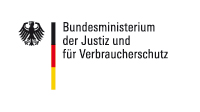 In Deutschland gehört der Cannabiswirkstoff Tetrahydrocannabinol (THC) gemäß § 1 Betäubungsmittelgesetz (BtMG) in Verbindung mit der Anlage 1 zum BtMG zu den nicht verkehrsfähigen Stoffen. Ohne Genehmigung des Bundesinstitut für Arzneimittel und Medizinprodukte (BfArM) sind Anbau, Herstellung, Handel, Einfuhr, Ausfuhr, Abgabe, Veräußerung, sonstige Inverkehrbringung, Erwerb und Besitz von allen Pflanzenteilen des Cannabis nach §§ 29 ff. BtMG strafbar.
Gesetz über den Verkehr mit Betäubungsmitteln (Betäubungsmittelgesetz - BtMG)
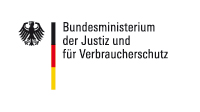 Eine Genehmigung kann jedoch ausnahmsweise zu wissenschaftlichen oder anderen im öffentlichen Interesse liegenden Zwecken erteilt werden. Ausgenommen sind nur Faserhanf-Sorten, die auf einen künstlich stark reduzierten THC-Gehalt hin gezüchtet wurden. Auch deren Anbau ist aber nur für Landwirte mit Sondergenehmigung und unter strengen Auflagen erlaubt. Seit Anfang 2009 gab es die ersten Ausnahmegenehmigungen für die medizinische Verwendung von Cannabis. Dieses wurde über eine Apotheke aus den Niederlanden bezogen.
Konsum von Betäubungsmitteln
Der Konsum von Betäubungsmitteln ist in Deutschland nicht verboten. Er gilt rechtlich als straffreie Selbstschädigung (vgl. objektive Zurechnung). Es ist von Kommentatoren des Betäubungsmittelgesetzes wie von Richtern anerkannt, dass man Drogen konsumieren kann, ohne sie im gesetzlichen Sinne erworben zu haben. Das ist von praktischer Bedeutung, weil aus diesen Gründen aus einem positiven Drogentest nicht auf eine strafbare Handlung geschlossen werden kann.
„Recht auf Rausch“
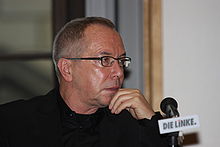 1990 erhob der Lübecker Richter Wolfgang Nešković unter dem Schlagwort „Recht auf Rausch“ die Forderung an das Bundesverfassungsgericht, Cannabis zu legalisieren. Dieser Forderung kam es bislang nicht nach, beauftragte aber die Innenministerkonferenz, eine bundesweit gültige Höchstgrenze für Eigenverbrauchsmengen festzulegen. Dies vollständig umzusetzen wurde bisher vernachlässigt.
Die Regelung für „geringe Menge” in Deutschland
Was eine "geringe Menge" ist, bei der die Staatsanwaltschaft das Verfahren gegen einen Drogenkonsumenten einstellen sollte, liegt im Ermessen jeder einzelnen Landesregierung. Die Verordnungen zur Anwendung des § 31a sind die wichtigste Stellschraube zur Härte der Repression, auf die die einzelnen Landesregierungen Zugriff haben, eine echte Entkriminalisierung ist nur über eine Änderung des Bundesrechts möglich. 
Unser Vergleich zwischen den einzelnen Bundesländern zeigt erhebliche Unterschiede in der Interpretation des § 31a BtMG.
Die Regelung für „geringe Menge” in Deutschland
Stand: Juli 2011
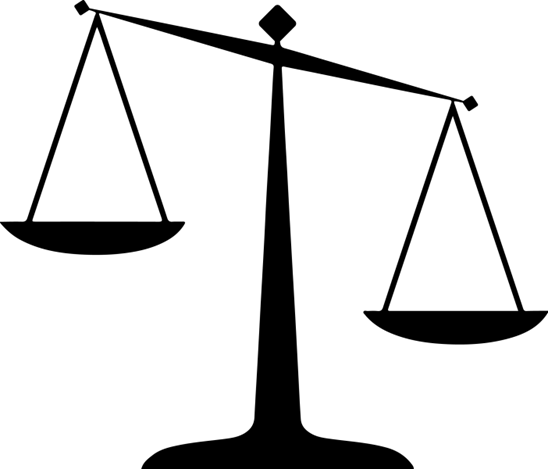 „Nicht geringe Menge”
Im Bereich Cannabis ist die „nicht geringe Menge“ bei einem Wirkstoffanteil von 7,5 Gramm THC gegeben: Bereits bei Besitz dieser Menge ergibt sich daraus, rein rechtlich betrachtet, ein Verbrechenstatbestand (Freiheitsstrafe nicht unter 1 Jahr). Darüber hinaus, also neben dem Wirkstoffgehalt des beschlagnahmten Rauschgifts, ist die Rauschgiftmenge als solche ein weiterer bestimmender Strafzumessungsgrund. Deshalb verlangt die Rechtsprechung für die Urteilsbegründung neben der Feststellung des Wirkstoffgehalts grundsätzlich auch Angaben zur Gesamtmenge.
Zahl der eingeleiteten Ermitlungsverfahren bei Cannabies in Deutschland
Medizinischer Gebrauch
In Deutschland können Fertigarzneimittel auf Basis von Nabiximols (Sativex), Dronabinol und Nabilon zugelassen werden. 2007 wurde zum ersten Mal eine Ausnahmegenehmigung zum medizinischen Besitz von Cannabisblüten aus der Apotheke erteilt.
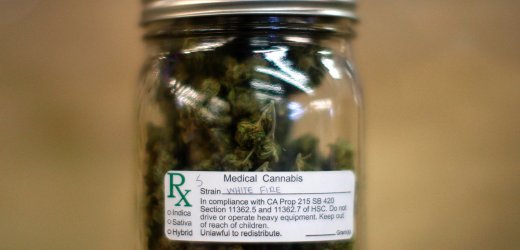 Medizinischer Gebrauch
Abweichend davon können Patienten bei der Bundesopiumstelle des Bundesinstituts für Arzneimittel und Medizinprodukte (BfArM) eine Ausnahmegenehmigung nach § 3 Abs. 2 BtMG zum Erwerb von Cannabisblüten zur Anwendung im Rahmen einer ärztlich begleiteten Selbsttherapie beantragen. Im Antrag muss der Patient darlegen, dass andere Therapien nicht ausreichend wirksam waren und eine Behandlung mit anderen Cannabismedikamenten nicht möglich ist, etwa weil die Kosten einer Behandlung mit verschreibungsfähigen Cannabismedikamenten nicht von der Krankenkasse übernommen werden. Dem Antrag muss zudem eine ärztliche Stellungnahme beigefügt werden.
Am 22. Juli 2014 entschied das Kölner Verwaltungsgericht, dass der Eigenanbau in Einzelfällen chronischen Schmerzpatienten, nach Überprüfung, erlaubt werden könne. Das Bundesinstitut für Arzneimittel und Medizinprodukte hat dagegen Berufung beim Oberverwaltungsgericht in Münster eingelegt, so dass die Entscheidung bis auf Weiteres keine Rechtskraft entfaltet
Fachwotschatz
das Betäubungsmittelgesetz, -e  (BtMG) – ustawa o środkach odurzających;
das Betäubungsmittel, - – środek odurzający;
das Gesetz, -e – ustawa;
die Genehmigung, -en – zezwolenie;
der Bundesinstitut für Arzneimittel und Medizinprodukte (BfArM) – federalny instytut do spraw leków i produktów medycznych;
sonstige Inverkehrbringung - inne formy wprowadzania do obrotu;
strafbar (adj) – karalne;
die Ausnahmegenehmigung, -en – wyjątkowe zezwolenie;
der Richter, - n – sędzia;
Recht auf Rausch – prawo do rauszu,
Fachwotschatz
das Betäubungsmittelgesetz, -en  (BtMG) – ustawa o środkach odurzających;
das Bundesverfassungsgericht, -en – Federalny Trybunał Konstytucyjny;
legalisieren - zalegalizować;
geringe Menge – mała ilość;
die Staatsanwaltschaft, -en – Prokuratura;
das Verfahren – postępowanie;
die Verordnung, -en – rozporządzenie;
die Entkriminalisierung, -en – depenalizacja;
die Freiheitsstrafe, -n – kara pozbawienia wolnosci;
Bibliographie:
http://www.gifte.de/Recht/btmg_anlage_i.htm
Das fängt ja gut an – Das neue Jahr bringt erste amtliche Hanfblütenrezepte. In: Hanf Journal.W. 
www.fachanwalt-strafrecht-muenchen.org/aktuelles/betaeubungsmittelstrafrecht-1/
de.wikipedia.org
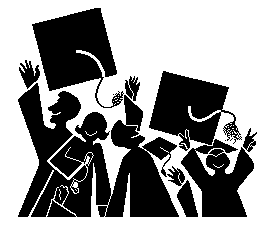